Организация ЭВМ и систем
Конвейерная обработка данных в 
процессорах IA-32 
 Организация  и режимы работы процессоров семейства P6 и Pentium 4  IA-32
Конвейерная обработка данных
В ЦП 80286 конвейер состоит из:
BU – шинный блок (считывание из памяти и портов ввода/вывода).
IU – командный блок (дешифрация команд).
EU – исполнительный блок (выполнение команд).
AU – адресный блок (вычисляет все адреса, формирует физический адрес).
BU
Считывание 0 команды
Считывание 1 команды
Считывание 2 команды
Считывание 3 команды
IU
Дешифрация -1 команды
Дешифрация 0 команды
Дешифрация 1 команды
Дешифрация 2 команды
EU
Исполнение 
-2 команды
Исполнение -1 команды
Исполнение 0 команды
Исполнение 1 команды
AU
Адрес 1 команды
Адрес 2 команды
Адрес 3 команды
Адрес 4 команды
Конвейерная обработка данных в ЦП 80286
Конвейерная обработка данных в ЦП 80486
В ЦП 80486 – пятиступенчатый конвейер для обработки данных:
предвыборка команд (PF –Perfect);
декодирование команды (D1 – Instruction  Decode);
формирование адреса (D2 – Address Generate);
выполнение команды в АЛУ и доступ к кэш-памяти (EX – Execute);
обратная запись (WB – Write Back).
ЦП Pentium
Схема 
предсказания
 перехода
КЭШ команд, 8К
Конвейерный
блок 
FPU
Буфер предвыборки, 32 бита
U (5+3ступ.)
V (5 ступ.)
АЛУ
(целочисл.)
АЛУ
(целочисл.)
64 – разрядная шина
Умножитель
Блок регистров
Сложитель
Делитель
КЭШ данных, 8К
Конвейерная обработка данных в ЦП Pentium
PF

D1

D2

EX

WB
К1
К3
К5
К7
К2
К4
К6
К8
К1
К5
К7
К3
К2
К4
К6
К8
К1
К3
К5
К7
К4
К2
К6
К8
К1
К3
К5
К7
К2
К4
К6
К8
К1
К3
К5
К7
К2
К4
К6
К8
ЦП Pentium
Суперскалярная архитектура – это способ построения процессора с двумя или более конвейерами, позволяющий выполнять параллельно 2 или более выбранные команды.
         U – конвейер основной (команды целочисленные и с плавающей точкой).
         V – конвейер (команды, которые выполняются за один такт).
	     Спаривание – это процесс параллельного выполнения 2-х команд, независящих по данным или ресурсам.
Основные отличия ЦП Pentium
Увеличен размер страничной памяти.
Механизм страничной организации памяти позволяет работать одновременно со страницей 4 Мбайт.
64-разрядная ШД.
Конвейеризация машинного цикла.
Суперскалярная архитектура.
Контроль четности адреса и данных.
Раздельные блоки кэш-памяти для данных и кода.
Блок прогнозирования ветвлений.
Средства управления питанием (снижение мощности потребления).
ЦП Pentium Pro (P6)
В Р6 динамическое исполнение программы. Этот термин определил 3 способа обработки данных:
Глубокое предсказание ветвлений (с вероятностью > 90% можно предсказать 10=15 ближайших переходов).
Анализ потока данных (на 20-30 шагов вперед посмотреть программу и определить зависимость команд по данным или ресурсам).
Опережающее исполнение команд (ЦП P6 может выполнять команды в порядке отличном от их следования в программе. )
Структура микропроцессора Pentium Pro
Кэш 2-го уровня, 256 Кбайт
(монтируется в один корпус с ЦП)
Буфер
запросов
Внешняя
 64-разрядная
 синхронная
 шина
Синхронная
64-разрядная
шина
Буфер
данных
Интерфейс памяти
Блок интерфейса с памятью
За 1 такт выбираются 2 строки кэша
(строка – 32 байта)
Блок формирования адреса
Буфер команд,
8 Кбайт
Блок выборки
инструкций
Блок
предсказания
переходов
(512 входов)
Блок формирования адреса
Арифметическое устройство
с фиксированной точкой
Блок резервирования
Дешифратор команд
Арифметическое устройство
с фиксированной точкой
Дешифратор,
1 микро-
операция
за такт
Дешифратор,
1 микро-
операция
за такт
Дешифратор, 
4 микро-
операции
за такт
Блок
микропрог-
раммного
управления
Арифметическое устройство
с плавающей точкой
Пул инструкций
Таблица переименования регистров
Блок удаления
Новое в процессоре Pentium Pro
Кэш-память 2-го уровня размером в 256 Кбайт сопряжена с ЦП в виде второго кристалла.
Динамическое исполнение.
Суперскалярная архитектура (метод построения процессора с двумя или более конвейерами, позволяющий запускать и параллельно выполнять более одной команды за такт).
Внутренняя RISC архитектура.
Число исполнительных устройств – 5.
Как работает обычный Pentium?
-Обращение к памяти
- Выполнение команды;
Рассмотрим сильно упрощенную схему одного из типичных участков кода программы.
     Процессор Pentium оснащен лишь двумя независимыми исполнительными блоками и способен одновременно обрабатывать не более двух машинных команд. 
     Когда идет обращение к памяти оба вычислительных блока простаивают. 
     Pentium выполнил 17 команд за 19 тактов, то есть в среднем он выполнял почти 1 команду за такт.
1    2    3   4   5   6   7    8  9  10  11 12 13 14 15 16  17 18 19 20
№ команды
1
 2
 3
 4
 5
 6

42
43
44
45
46
47


  7
  8
  9
 10
 11
 12
 13
Как работает Pentium Pro?
- Выполнение команды
№ команды
1    2    3   4   5   6   7    8  9  10  11 12 13 14 15 16  17 18 19 20
1
 2
 3
 4
 5
 
42
43
44
45
46
47

  7
  8
  9
 10
 11
 12
 13
 14
 15
 16
 17
 18
 19
-Обращение к памяти
- Команды, прошедшие
    подтверждение
- Зависимость команды
от результата предыдущих
команд
В Pentium Pro применено динамическое исполнение программы:
 Глубокое предсказание ветвления.
 Анализ потока данных.
 Опережающее исполнение.
ЦП Pentium MMX
Основные черты MMX (MultiMediaeXtention) технологии:
SIMD архитектура (одна команда над многими данными);
57 новых инструкций;
8 64-разрядных регистра MMX (ММ0-ММ7 – это мантиссы 8 регистров блока арифметики с плавающей точкой);
4 новых типа данных:
упакованный байт 64=8х8
упакованное слово 64=4х16
упакованное двойное слово 64=2х32
учетверенное слово 64=1х64
ЦП Pentium II
2 КЭШа I уровня (16 Кб).
КЭШ II уровня (512 Кб).
Двойная независимая шина (300-разрядная) -
    2 независимых канала передачи данных:
для связи ЦП с КЭШ II уровня;
для связи ЦП с оперативной памятью.
ЦП Pentium III
Используется расширение SSE (Streaming SIMD Extensions) – потоковые SIMD расширения. SSE инструкции доступны во всех режимах работы. 70 новых инструкций.
8 новых 128-разрядных регистров данных: XMM0, XMM1,…, XMM7. 32-битный регистр управления/состояния MXCSR используется для маскирования исключений, выбора режимов и определения состояния флагов.
Новый тип данных - упакованные числа с плавающей запятой одинарной точности). В одном 128-разрядном регистре 4 новых типа данных.
Все команды SSE доступны из любых режимов работы ЦП: реального, защищенного и виртуального.
Оценка производительности идеального конвейера
В различных процессорах количество и суть этапов различаются. Рассмотрим принципы конвейерной обработки информации на примере пятиступенчатого конвейера, в котором выполнение команды складывается из следующих этапов:

IF (Instruction Fetch) - считывание команды в процессор;
ID (Instruction Decoding) - декодирование команды; В различных процессорах количество и суть этапов различаются. Рассмотрим принципы конвейерной обработки информации на примере пятиступенчатого конвейера, в котором выполнение команды складывается из следующих этапов:
IF (Instruction Fetch) - считывание команды в процессор;
ID (Instruction Decoding) - декодирование команды;
OR (Operand Reading) - считывание операндов;
EX (Executing) - выполнение команды;
WB (Write Back) - запись результата.

OR (Operand Reading) - считывание операндов;
EX (Executing) - выполнение команды;
WB (Write Back) - запись результата.
Выполнение команд в таком конвейере представлено в таблице 1.Так как в каждом такте могут выполняться различные стадии обработки команд, то длительность такта выбирается исходя из максимального времени выполнения всех стадий. Кроме того, следует учитывать, что для передачи команды с одной стадии на другую требуется определенное дополнительное время (Δt), связанное с записью промежуточных результатов обработки в буферные регистры.
Таблица 1.
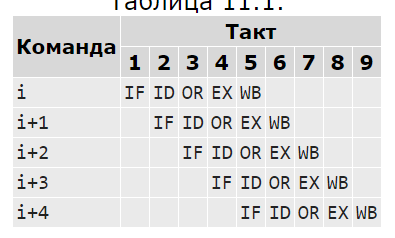 Примеры длительности выполнения некоторого количества команд при последовательной и конвейерной обработке
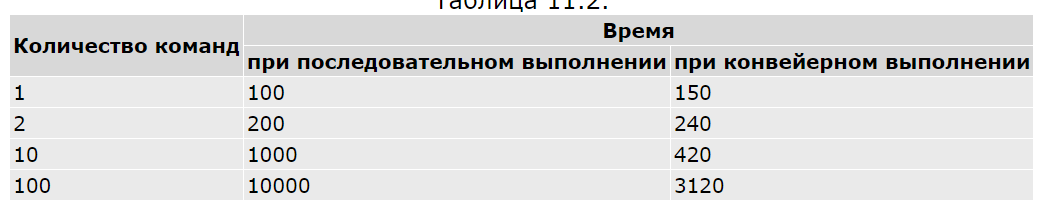 Очевидно, что при достаточно длительной работе конвейера его быстродействие будет существенно превышать быстродействие, достигаемое при последовательной обработке команд. Это увеличение будет тем больше, чем меньше длительность такта конвейера и чем больше количество выполненных команд. Сокращение длительности такта достигается, в частности, разбиением выполнения команды на большое число этапов, каждый из которых включает в себя относительно простые операции и поэтому может выполняться за короткий промежуток времени. Так, если в микропроцессоре Pentium длина конвейера составляла 5 ступеней (при максимальной тактовой частоте 200 МГц), то в Pentium-4 - уже 20 ступеней (при максимальной тактовой частоте на сегодняшний день 3,4 ГГц).
Конфликты в конвейере и способы минимизации их влияния на производительность процессора
Конфликты - это такие ситуации в конвейерной обработке, которые препятствуют выполнению очередной команды в предназначенном для нее такте.
Конфликты делятся на три группы:
структурные,
по управлению,
по данным.
Структурные конфликты возникают в том случае, когда аппаратные средства процессора не могут поддерживать все возможные комбинации команд в режиме одновременного выполнения с совмещением.
Причины структурных конфликтов.
Не полностью конвейерная структура процессора, при которой некоторые ступени отдельных команд выполняются более одного такта.

















При этом в работе конвейера возникают так называемые "пузыри" (обработка команд i+2 и следующих за ней, начиная с такта 6), которые снижают производительность процессора.
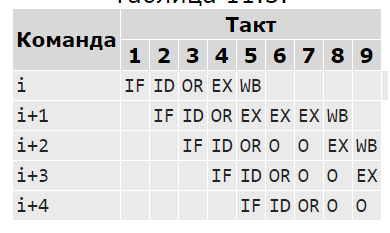 Структурные конфликты возникают в том случае, когда аппаратные средства процессора не могут поддерживать все возможные комбинации команд в режиме одновременного выполнения с совмещением.
2. Недостаточное дублирование некоторых ресурсов.
Одним из типичных примеров служит конфликт из-за доступа к запоминающим устройствам.
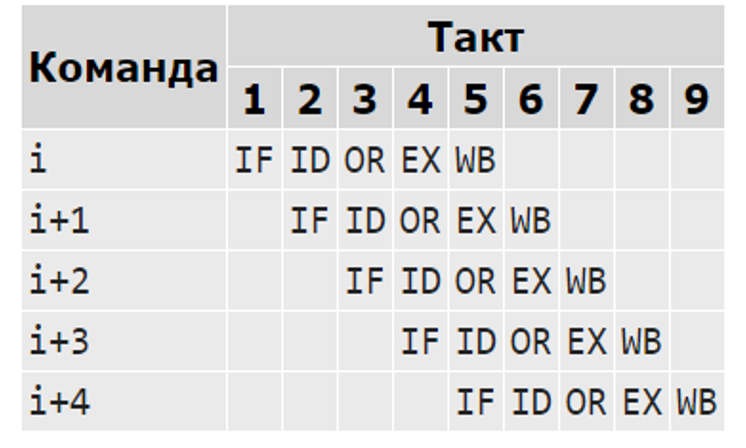 Конфликты по данным возникают в случаях, когда выполнение одной команды зависит от результата выполнения предыдущей команды.
Существует несколько типов конфликтов по данным.

1. Конфликты типа RAW (Read After Write): команда j пытается прочитать операнд прежде, чем команда i запишет на это место свой результат. При этом команда j может получить некорректное старое значение операнда.

Проиллюстрируем этот тип конфликта на примере выполнения команд, представленных в таблица 11.1. Пусть выполняемые команды имеют следующий вид:

i)      ADD R1,R2;   R1 = R1+R2
i+1=j)  SUB R3,R1;   R3 = R3-R1

Команда i изменит состояние регистра R1 в такте 5. Но команда i+1 должна прочитать значение операнда R1 в такте 4. Если не приняты специальные меры, то из регистра R1 будет прочитано значение, которое было в нем до выполнения команды i.
Конфликты по данным возникают в случаях, когда выполнение одной команды зависит от результата выполнения предыдущей команды.
Существует несколько типов конфликтов по данным.

2. Конфликты типа WAR (Write After Read): команда j пытается записать результат в приемник, прежде чем он считается оттуда командой i, При этом команда i может получить некорректное новое значение операнда:

ADD R1,R2 
i+1 =j) SUB R2,R3

Этот конфликт возникнет в случае, если команда j вследствие неупорядоченного выполнения завершится раньше, чем команда i прочитает старое содержимое регистра R2.
Конфликты по данным возникают в случаях, когда выполнение одной команды зависит от результата выполнения предыдущей команды.
Существует несколько типов конфликтов по данным.

2. Конфликты типа WAW (Write After Write): команда j пытается записать результат в приемник, прежде чем в этот же приемник будет записан результат выполнения команды i, то есть запись заканчивается в неверном порядке, оставляя в приемнике результата значение, записанное командой i:

ADD R1,R2 
. . . 
j) SUB R1,R3

Устранение конфликтов по данным типов WAR и WAW достигается путем отказа от неупорядоченного исполнения команд, но чаще всего путем введения буфера восстановления последовательности команд.
Спасибо за внимание